Lo sapevi che… i volumi di stipulato del mese di luglio sono i più alti del 2020 e segnano un incremento del 18,7% rispetto al mese di gennaio?
(*) Fonte: elaborazioni Assilea su dati Centro Studi e Statistiche UNRAE
Il mercato del leasing e del noleggio a lungo termine nei primi 7 mesi dell’anno ha finanziato circa 295 mila contratti per un valore di oltre 12 miliardi di euro. La dinamica del leasing risente ancora dell’importante impatto che si è avuto nei mesi di marzo e aprile a causa dell’emergenza sanitaria Covid-19 registrando complessivamente una flessione del -32,8% nel numero delle stipule e del -28,2% nel relativo valore rispetto ai livelli osservati nello stesso periodo dell’anno precedente. I dati del solo mese di luglio, in linea con il trend degli ultimi mesi, presentano una situazione di miglioramento ed in particolare mostrano i valori di stipulato più elevati da inizio anno.  Il comparto Automotive che ha visto nei mesi precedenti una brusca frenata, torna in territorio positivo registrando, nel solo mese di luglio, un +1,1% nel numero e +14,3% nel valore. Il comparto Strumentale continua vedere un’importante contrazione del -27,4% nel numero e del -26,7% nei valori finanziati, tale flessione interessa sia la formula del leasing finanziario sia del leasing operativo. Anche l’Immobiliare vede il segno meno e riporta circa il -31% delle stipule. Il comparto dell’Aeronavale e ferroviario mostra dei valori sostanzialmente stabili soprattutto grazie alla dinamica della nautica da diporto che nel solo mese di luglio ha visto aumentare il numero delle stipule del +16% e il relativo valore del +2,4%. Il comparto delle Energie rinnovabili, nel solo mese di luglio, vede più che raddoppiare i propri volumi.
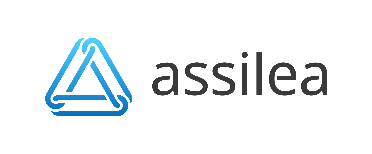 Per eventuali osservazioni o segnalazioni contattare il Centro Studi e Statistiche.
Beatrice Tibuzzi, Beatrice.Tibuzzi@assilea.it (06 99703625)      Eleonora Pontecorvi, Eleonora.Pontecorvi@assileaservizi.it (06 99703647)
Il comparto strumentale mostra, sia per la formula del leasing finanziario sia del leasing operativo, una flessione diffusa in tutte le fasce d’importo. In particolare si osserva un’importante rallentamento delle stipule nella fascia «big ticket» dello strumentale finanziario (-45,7%). Guardando alla dinamica mensile, nel mese di luglio si nota una ripresa che fa segnare una variazione congiunturale complessiva del comparto del +27,5% (+52,6% se si guarda al solo leasing operativo). Nel leasing immobiliare, la dinamica cumulata dei contratti su beni immobili vede un rallentamento diffuso in tutte le fasce, ma lo stipulato del mese di luglio si attesta su volumi più elevati dall’inizio dell’anno. Anche nel comparto Auto, si osserva una dinamica cumulata in rallentamento per tutti i segmenti sia finanziati in leasing sia in noleggio a lungo termine, mentre si osservano segnali positivi di ripresa dai dati mensili di stipulato: nel mese di luglio si osserva una crescita tendenziale delle immatricolazioni rivolta a tutti i sotto-comparti che porta l’intero settore auto a registrare il +1,1% nel numero delle immatricolazioni e il +14,3% nel valore finanziato, con dinamiche particolarmente positive per le autovetture in leasing.
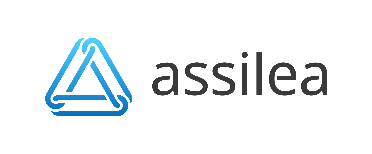 Per eventuali osservazioni o segnalazioni contattare il Centro Studi e Statistiche.
Beatrice Tibuzzi, Beatrice.Tibuzzi@assilea.it (06 99703625)      Eleonora Pontecorvi, Eleonora.Pontecorvi@assileaservizi.it (06 99703647)